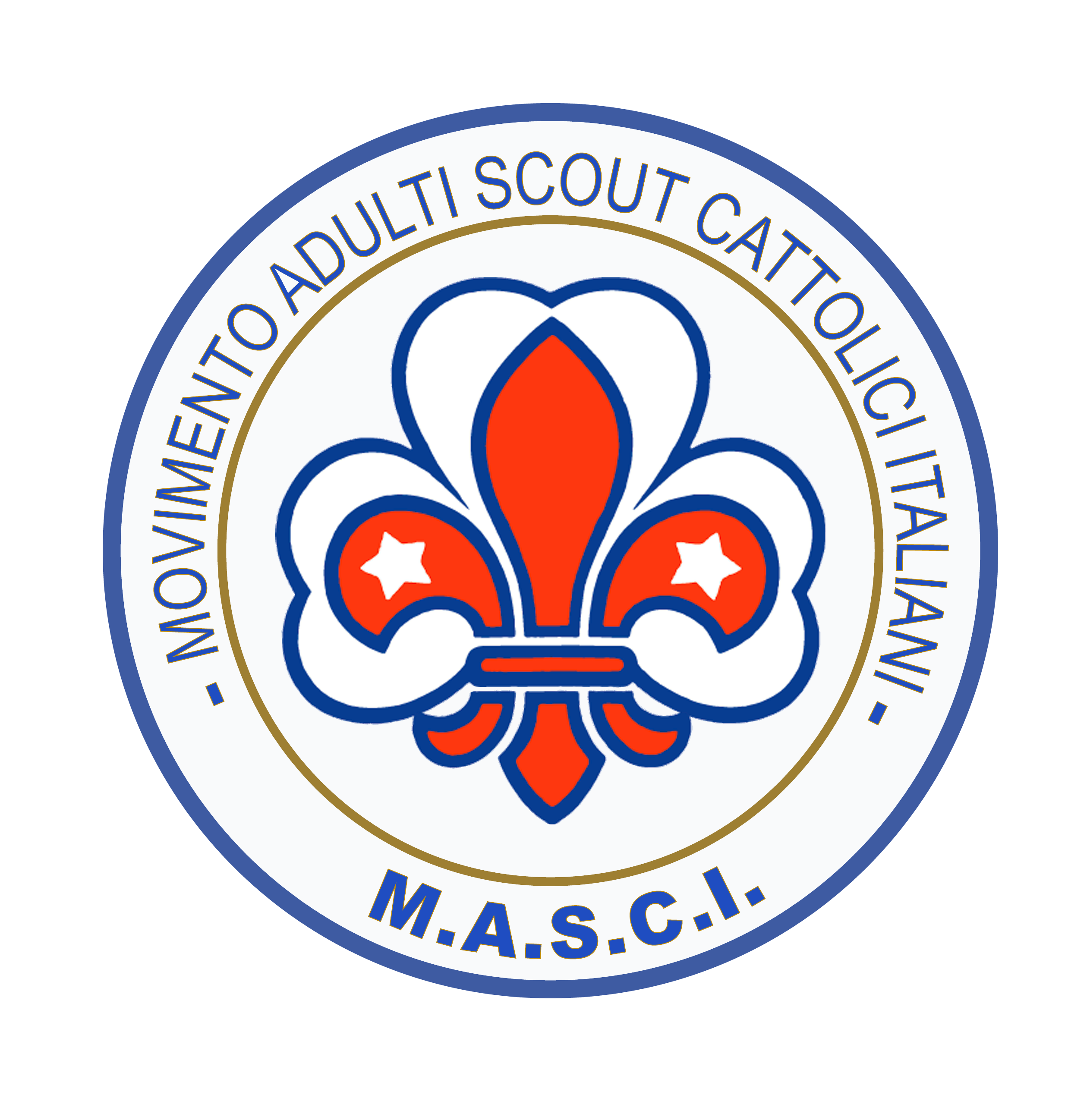 VER
Oltre la Notizia
Oltre il MASCI
“Abbiamo riso per una cosa seria” edizione 2020 
prevista per sabato 9 e domenica 10 maggio
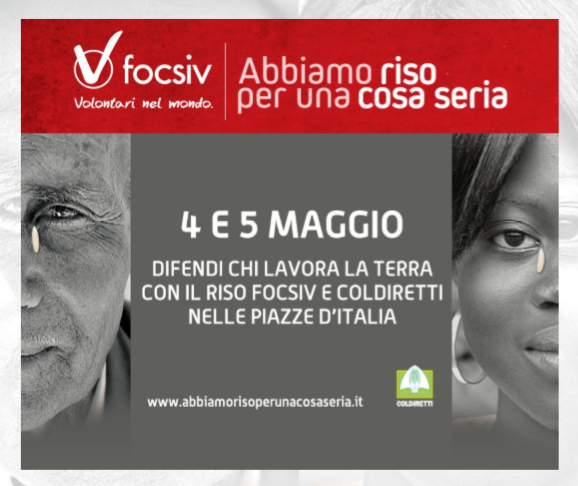 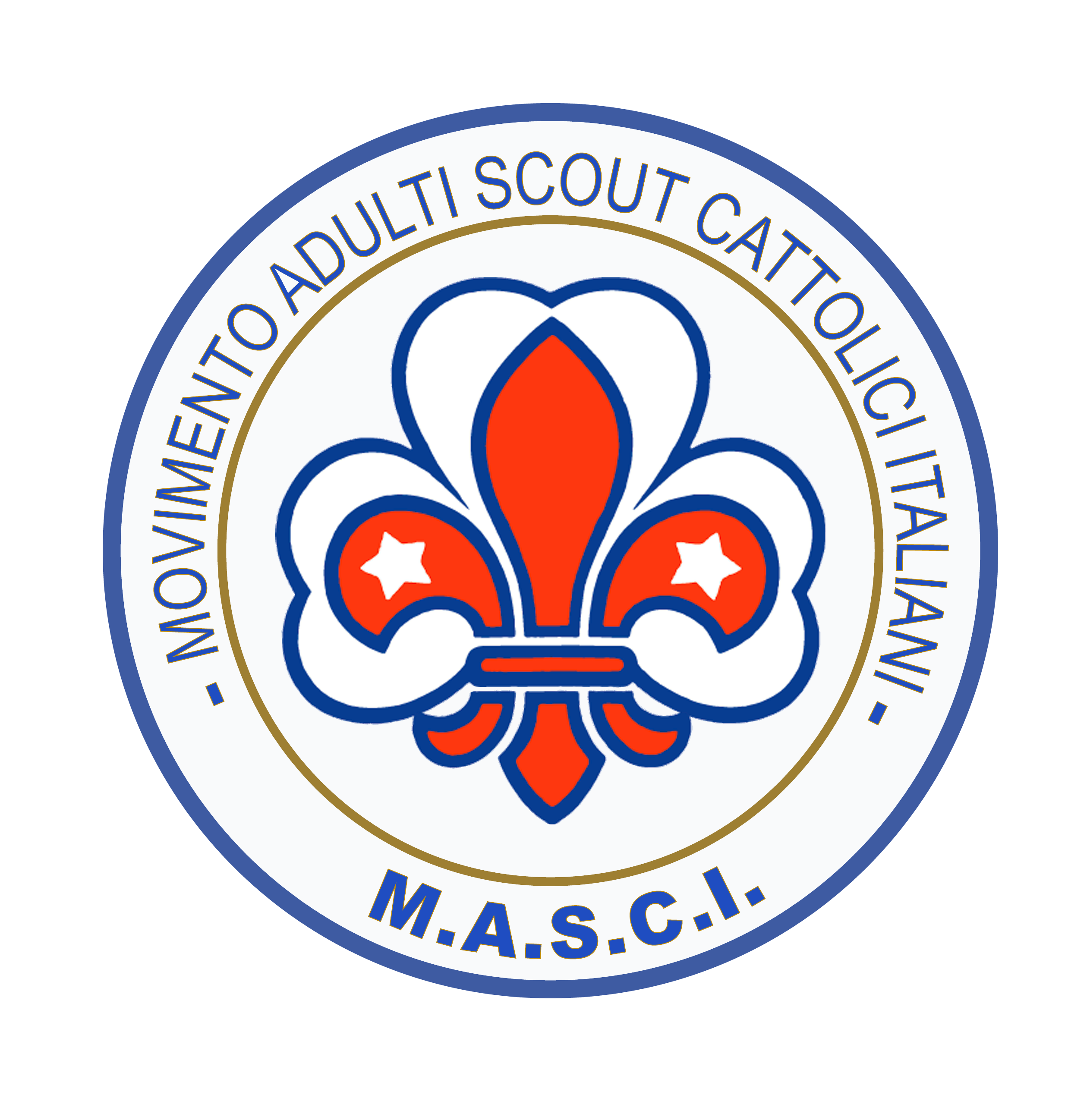 VER
Oltre la Notizia
Oltre il MASCI
“Abbiamo riso per una cosa seria” edizione 2020 
prevista per sabato 9 e domenica 10 maggio
“Abbiamo riso per una cosa seria” è la campagna di raccolta fondi e di sensibilizzazione promossa da FOCSIV con gli organismi cristiani di volontariato internazionale, aderenti alla Federazione (nel 2019 hanno aderito in 37 Soci) in collaborazione con Coldiretti e la Fondazione Campagna Amica e con il patrocinio del Ministero delle politiche agricole, alimentari e forestali.
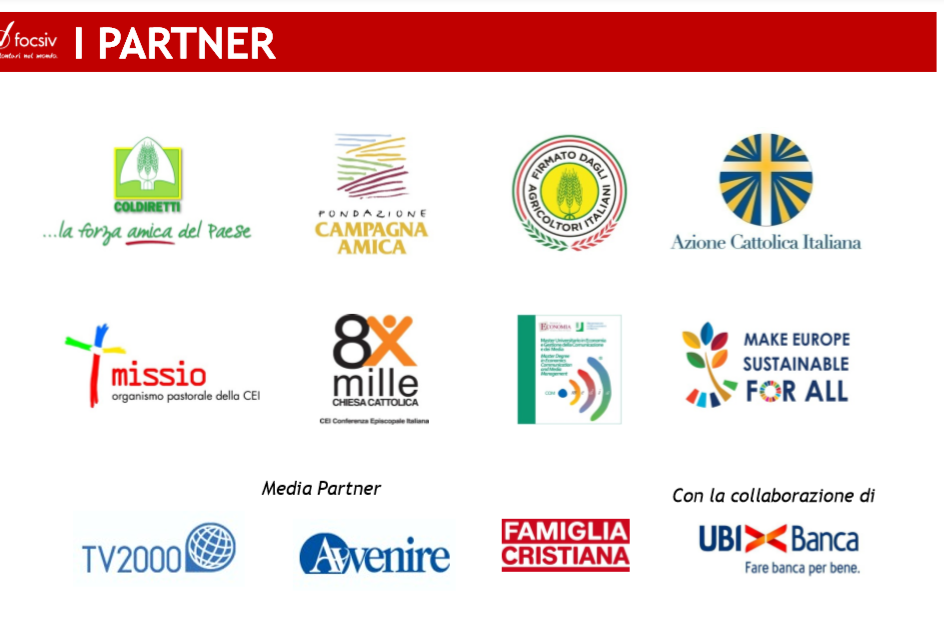 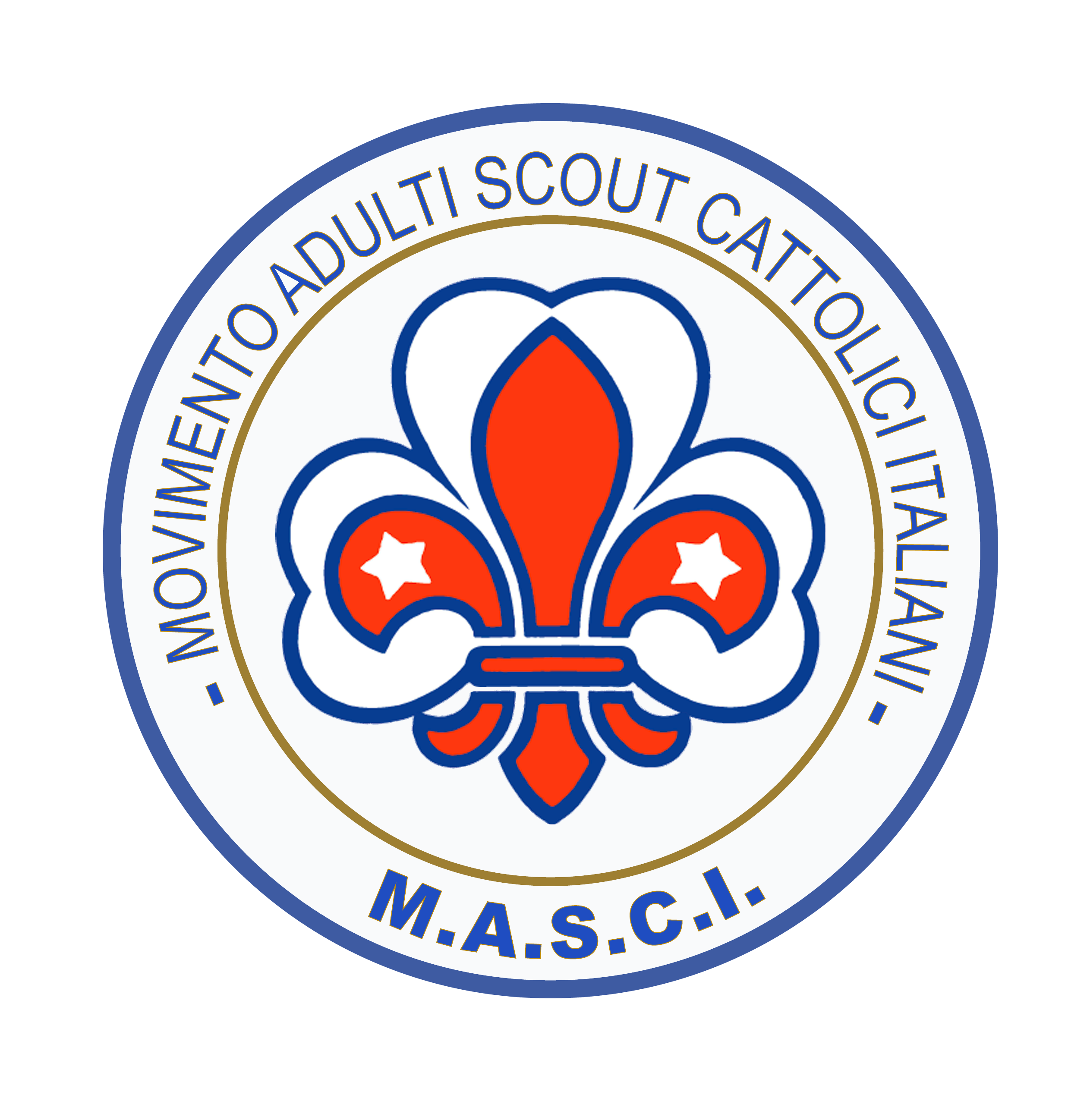 VER
Oltre la Notizia
Oltre il MASCI
“Abbiamo riso per una cosa seria” edizione 2020 
prevista per sabato 9 e domenica 10 maggio
Nel 2019 si sono sostenute  42.155 famiglie con 37 interventi di agricoltura familiare nelle aree più povere del MONDO, grazie agli organismi federati FOCSIV sono stati:
realizzati 37 interventi differenziati per dare risposte a specifiche esigenze nelle comunità locali di Asia (2), Africa (30), America Latina (4) e Italia (1) 
sostenendo  51.355 donne, 65.222 bambini e 238 comunità e villaggi.
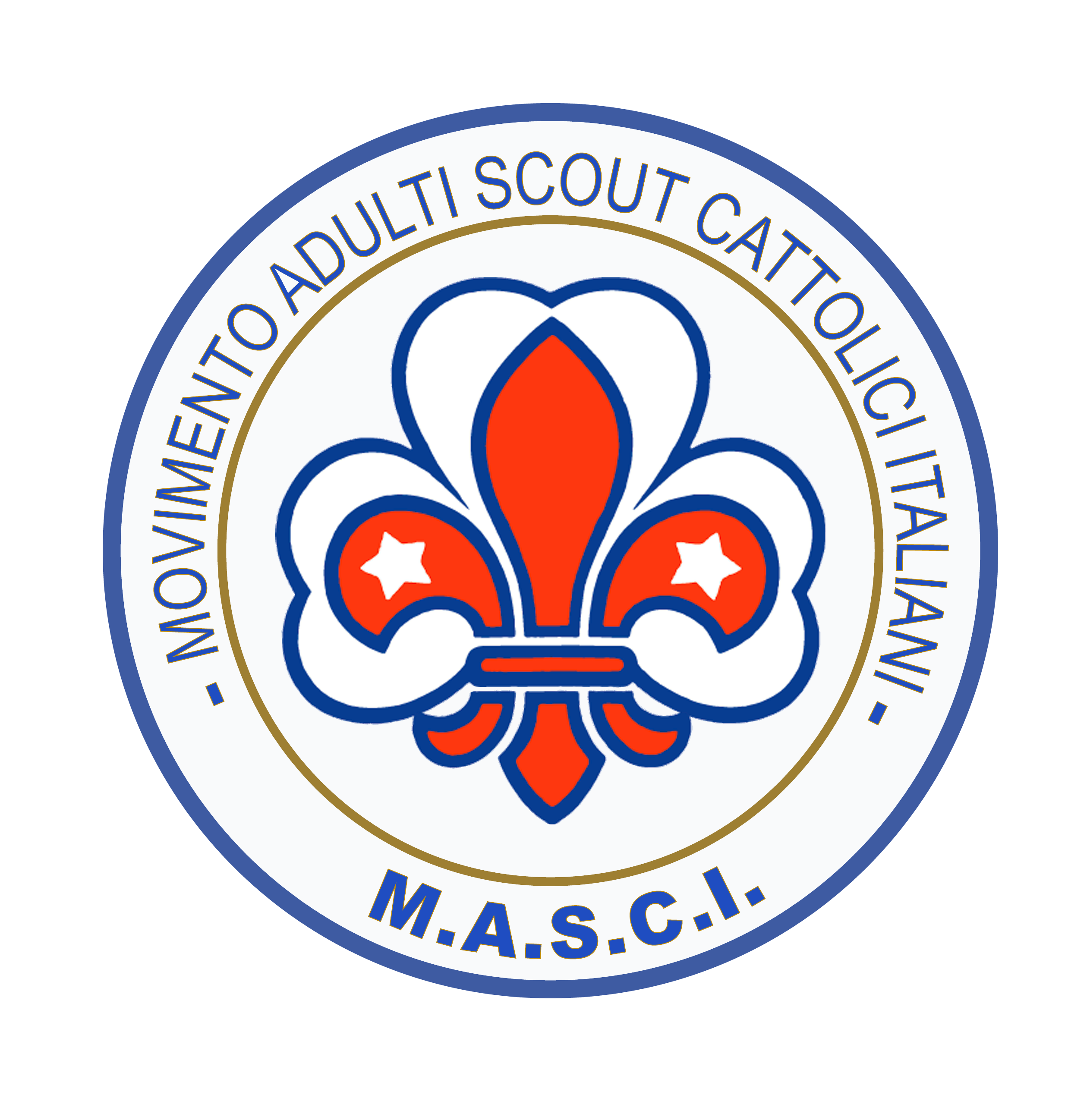 VER
Oltre la Notizia
Oltre il MASCI
“Abbiamo riso per una cosa seria” edizione 2020 
prevista per sabato 9 e domenica 10 maggio
Rivolto al Sostengo di un preciso progetto di cooperazione all’estero al SUD del mondo che il MASCI ha deliberato al CN del 18 Gennaio essere il progetto di ECCOMI “Progetto per lo sviluppo di Cooperative Agricole di donne dei villaggi rurali del Burundi”.
Prezzo al Kg. di acquisto è Euro 2,50 e prezzo dei vendita euro 5,00 (euro 2,50 per kg vanno al progetto)
Per quantitativi minimi di Kg. 100 (100 pacchi) consegne a domicilio, inferiori consegne saranno centralizzate.
Tempo per gli ordinativi già scaduti ma per il MASCI deroga max fino al 31.01.2020
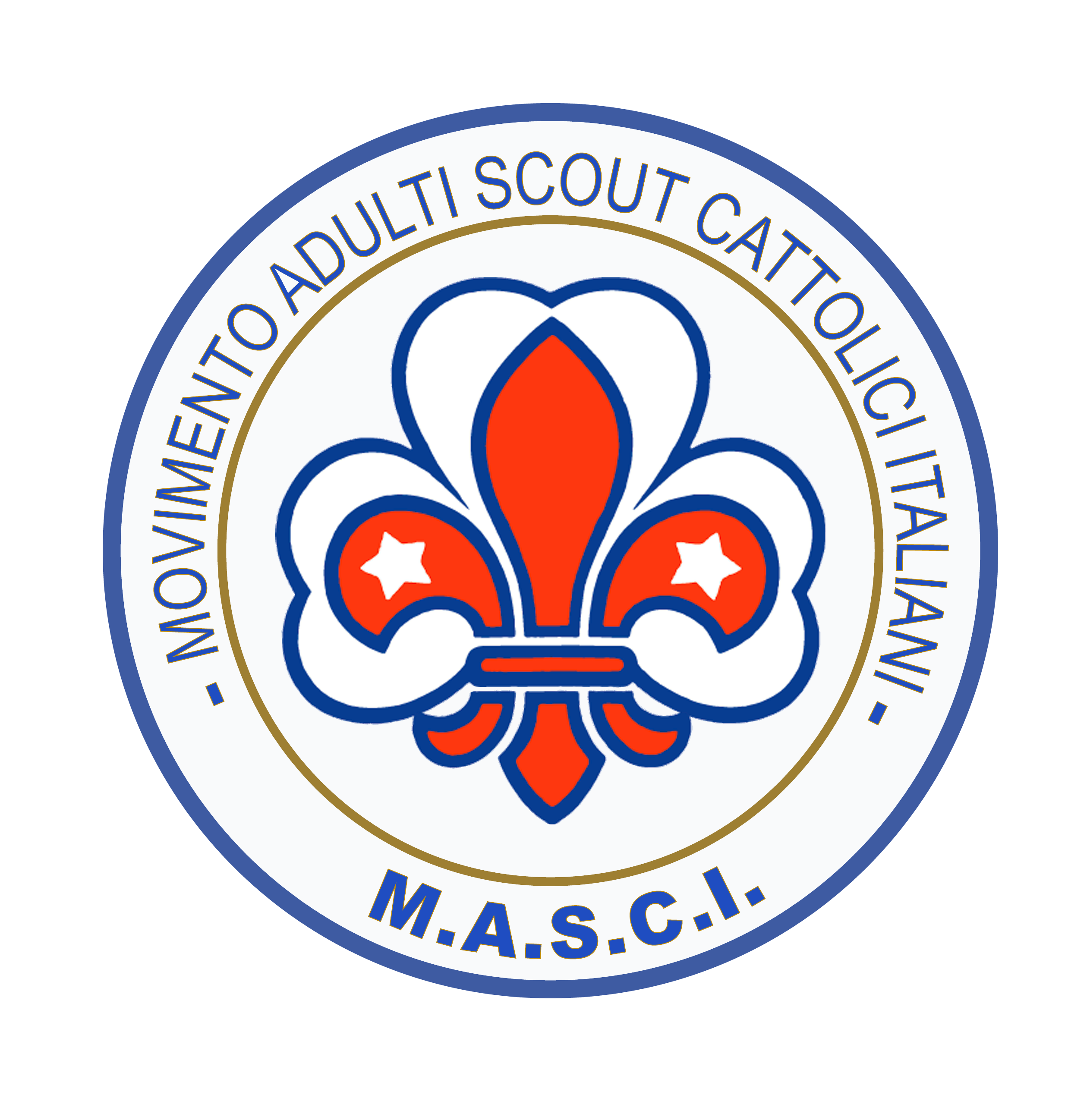 VER
Oltre la Notizia
Oltre il MASCI
“Abbiamo riso per una cosa seria” edizione 2020 
prevista per sabato 9 e domenica 10 maggio
Per raggiungere il nostro obiettivo, chiediamo, ad ogni Comunità MASCI ed ai soci di ECCOMI, di:
Prenotare presso la sede nazionale del MASCI (sede@masci.it tel +39 06 8077377)  entro e non oltre Martedì 28 Gennaio 2020 un quantitativo di Riso che potrà essere distribuito nelle piazze, nelle parrocchie, nei mercati di Campagna Amica etc. a partire dal 9 e 10 maggio 2020. 
Possiamo contare su spedizioni personalizzate ad ogni domicilio qualora il quantitativo per indirizzo sia almeno di 100 kg (10 scatoloni che contengono 10 pacchi di riso).
OGNI KG DI RISO COSTA EURO 2,5 - IL PREZZO DI VENDITA E’ FISSATO AD EURO 5,00 – . PER OGNI PACCO ci saranno EURO 2,50 DEVOLUTI AL PROGETTO!
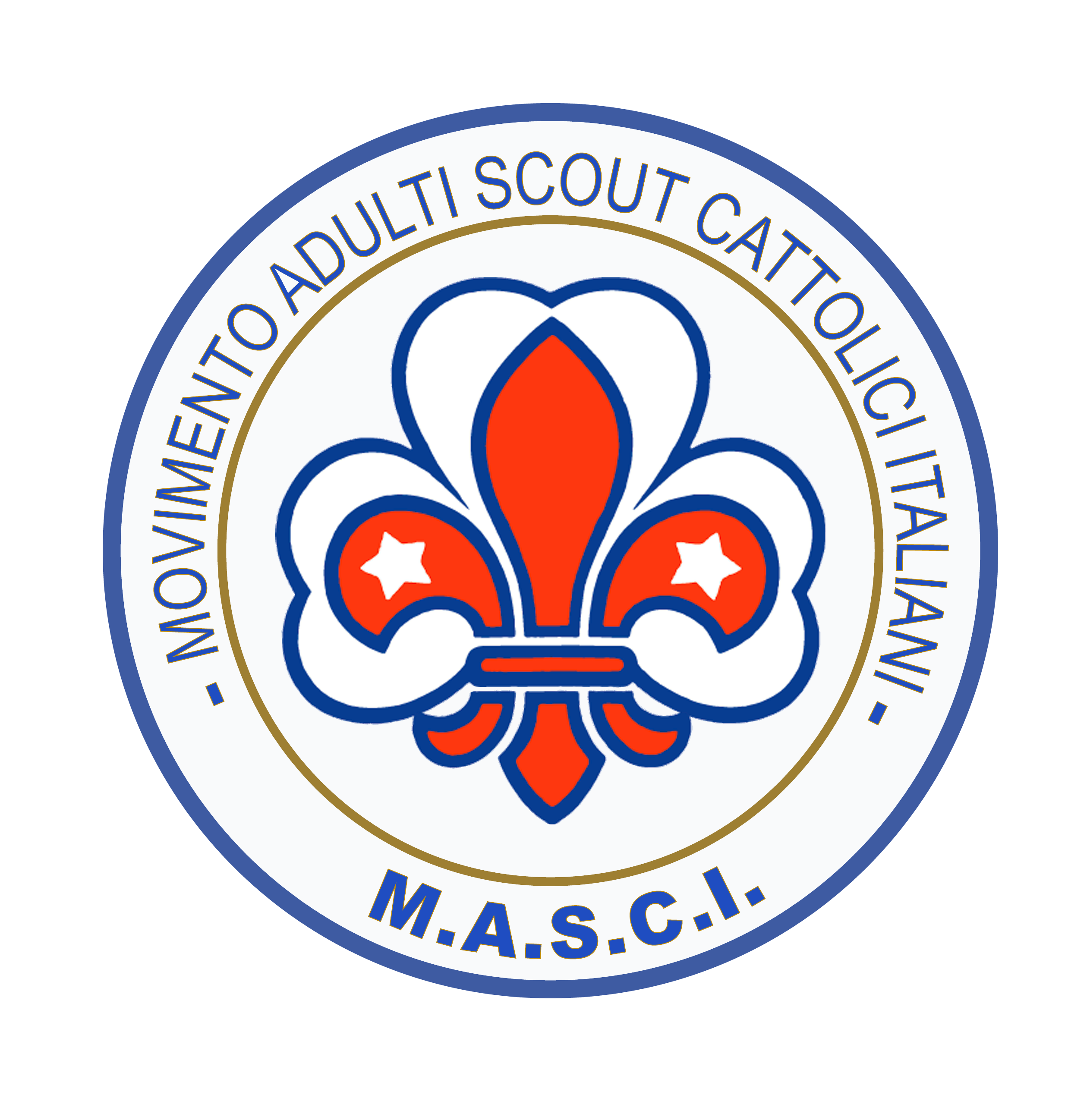 VER
Oltre la Notizia
Oltre il MASCI
“Abbiamo riso per una cosa seria” edizione 2020 
prevista per sabato 9 e domenica 10 maggio
SCADENZE OPERATIVE: 
 
28 gennaio 2020 inviare alla sede nazionale del MASCI i quantitativi con i luoghi di spedizioni che se superiori a 100 Kg. Saranno presso il domicilio, se inferiori dovranno essere consegna centralizzate con altre comunità;
17 aprile 2020 comunicare le postazioni (date – città - indirizzi di piazze, parrocchie e mercati) in cui si allestiranno i banchetti, nelle modalità che saranno comunicate; comunicare il numero dei propri volontari coinvolti che necessitano di copertura assicurativa.
31 gennaio 2021 documentare le attività del progetto realizzate con i fondi raccolti sia dalla distribuzione del Riso che da altre attività concordate come gli SMS solidali, attraverso anche testimonianze dirette cartacee e fotografiche dei volontari in loco.